«Организация работы с родителями учащихся хореографического ансамбля танца «Невская Акварель» ГБНОУ Дворца учащейся молодежи Санкт-Петербурга»педагог дополнительного образования ГБНОУ ДУМ СПбТуркина Е.В.
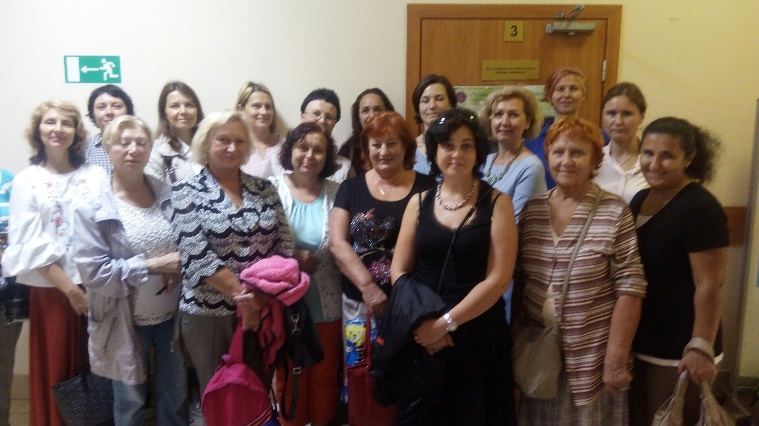 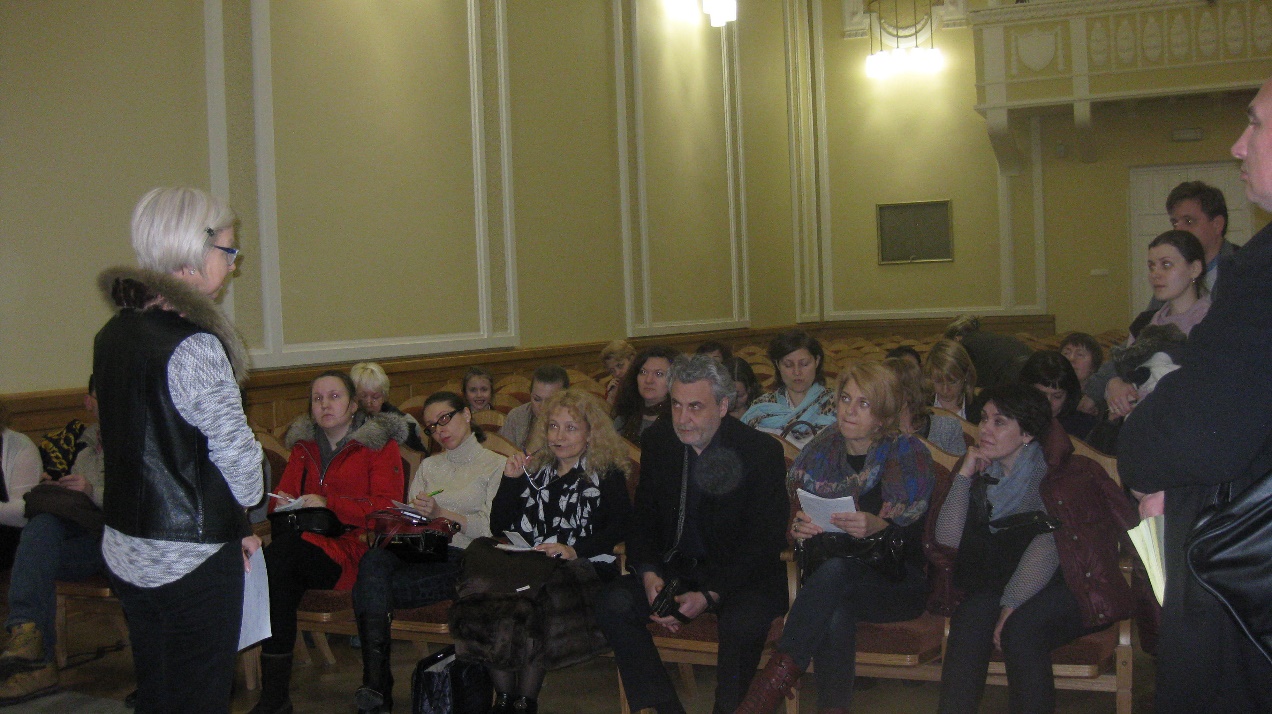 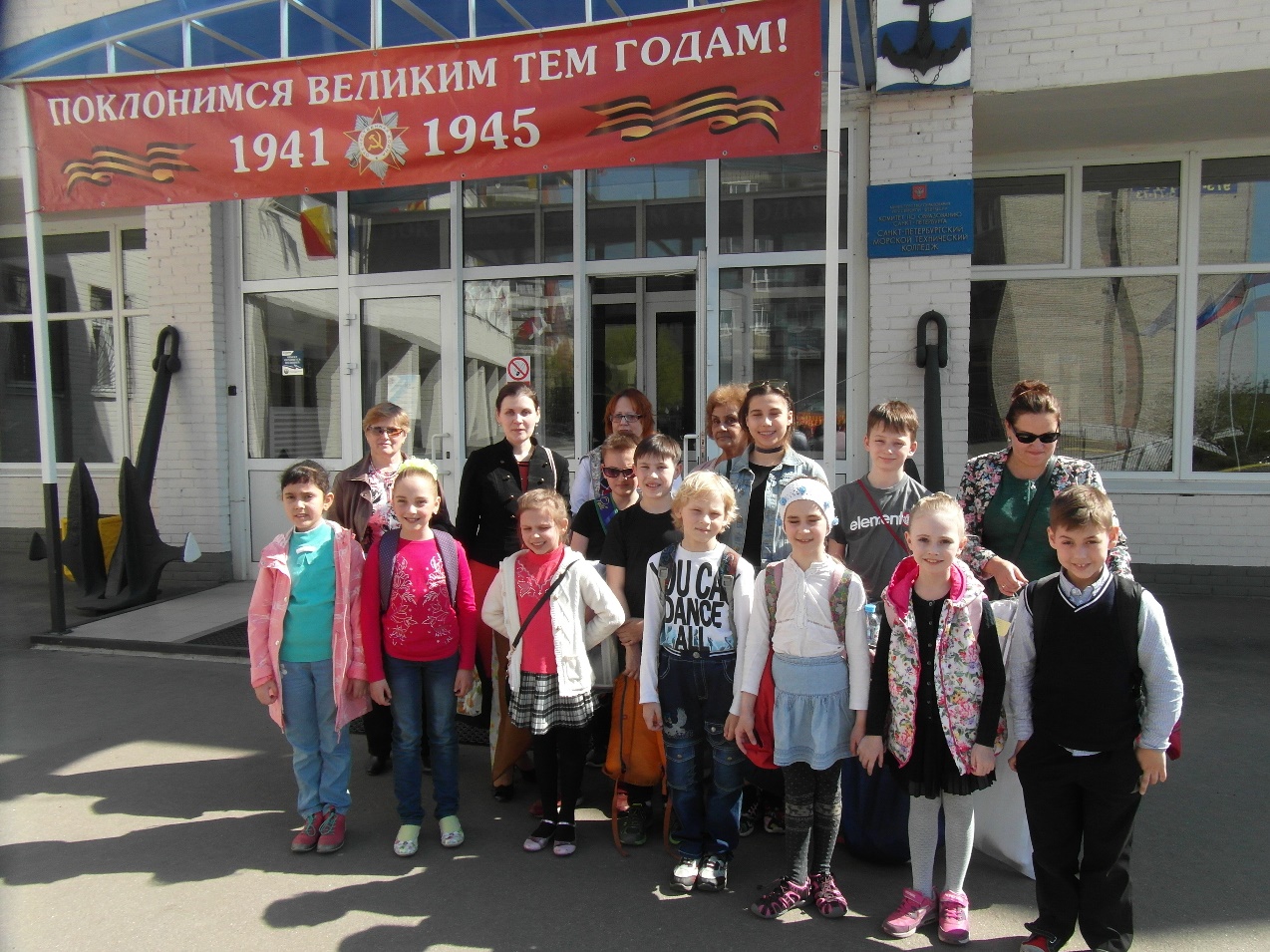 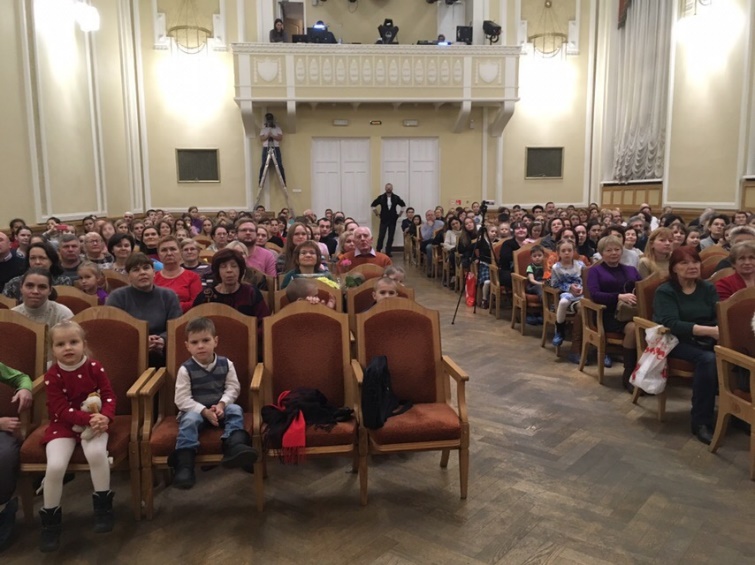 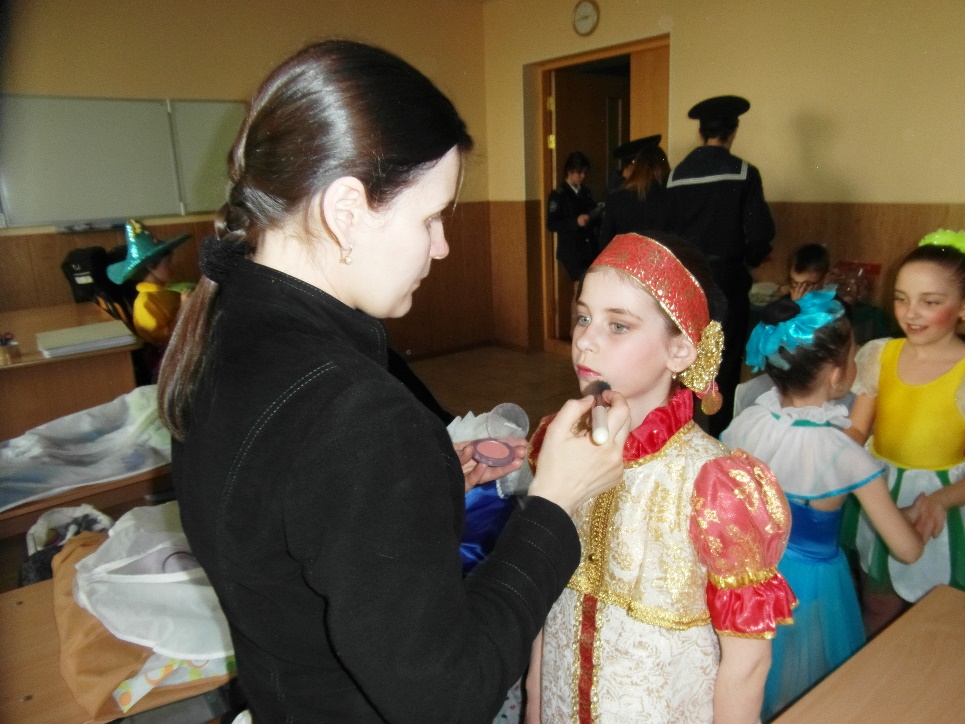 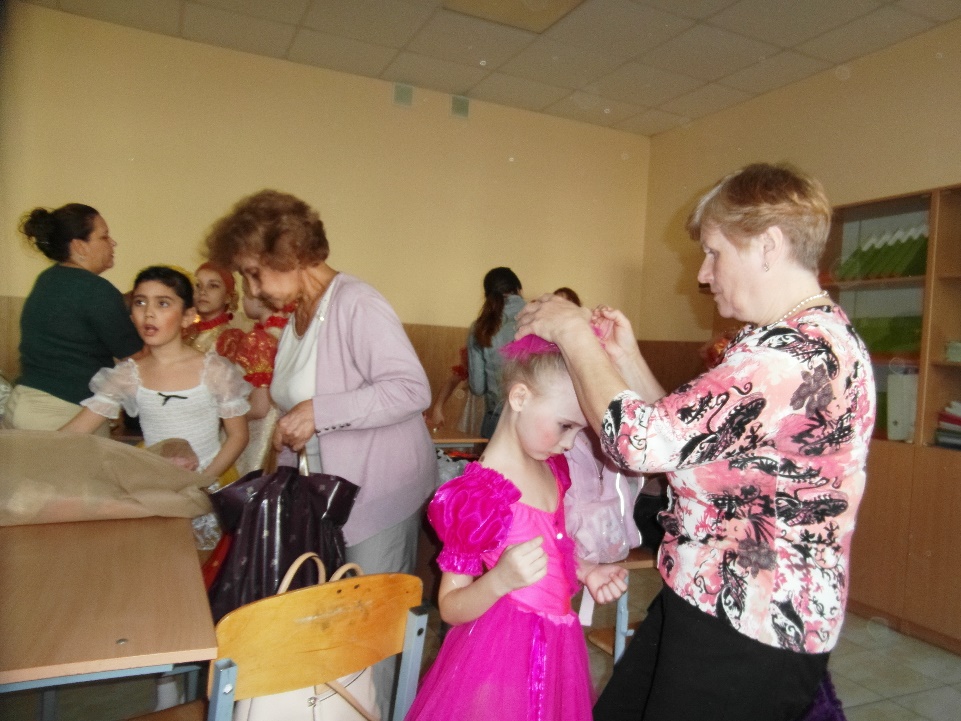 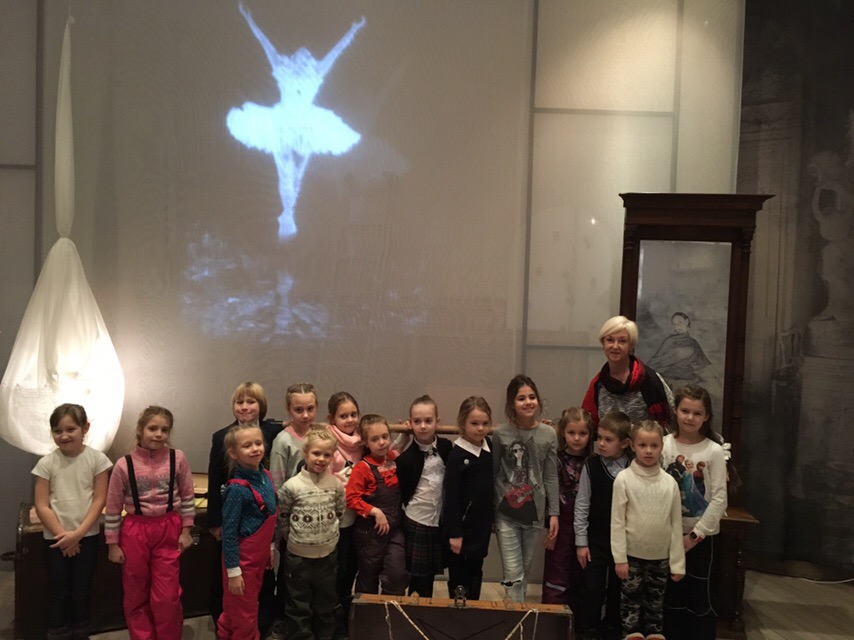 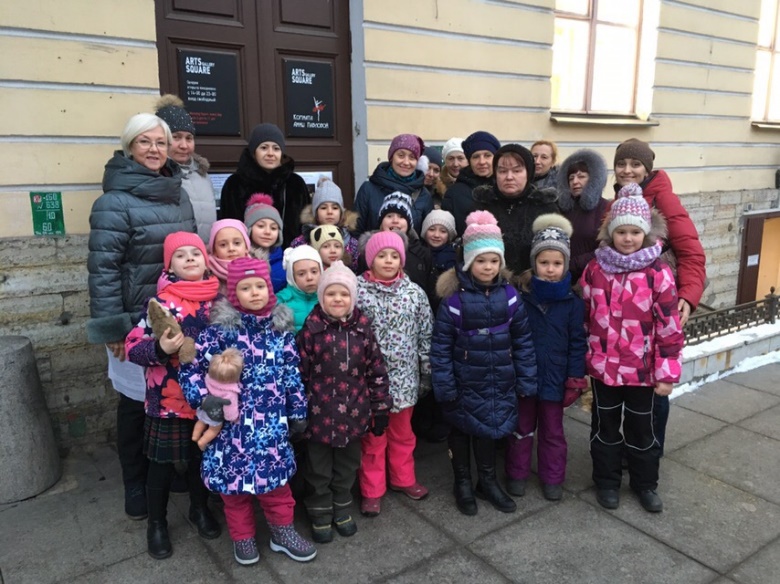 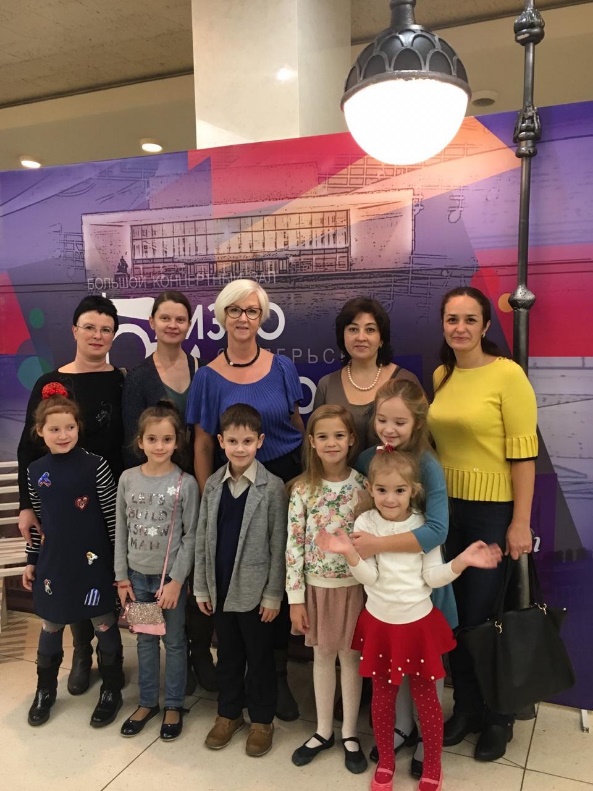 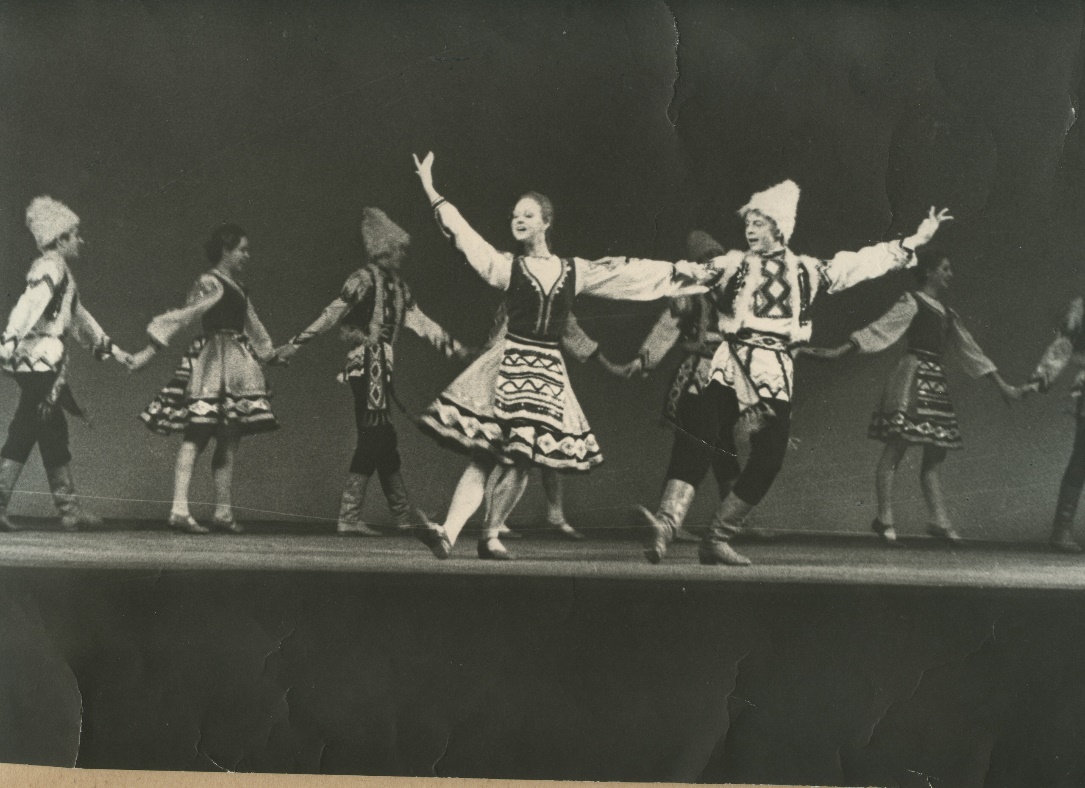 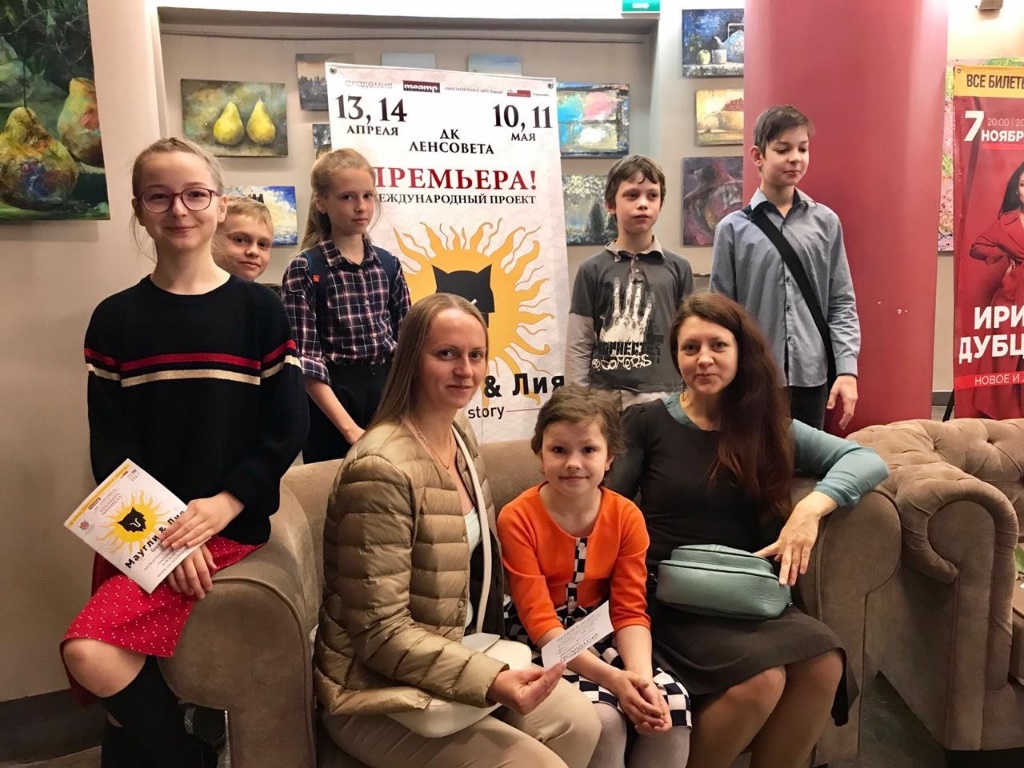 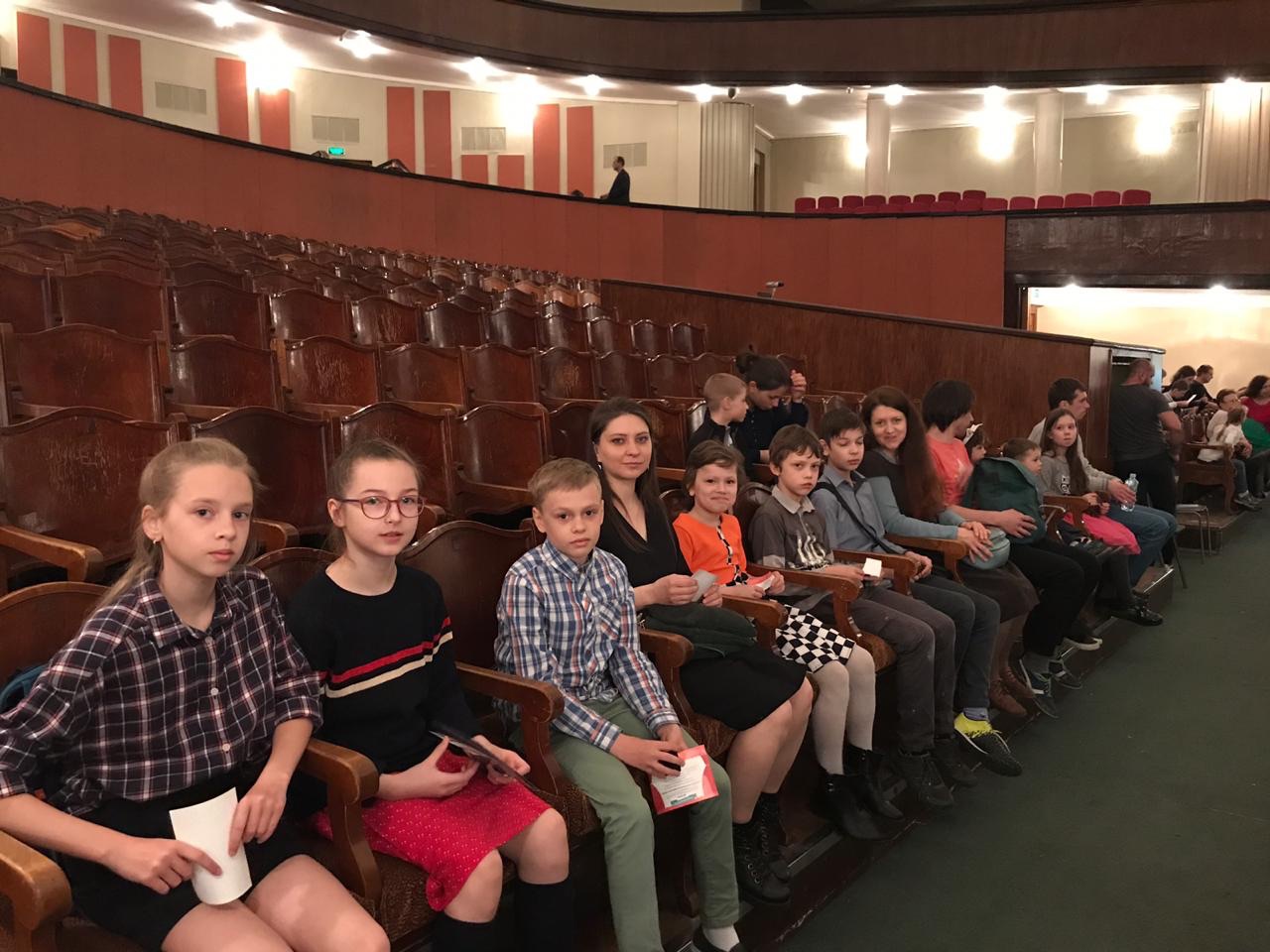 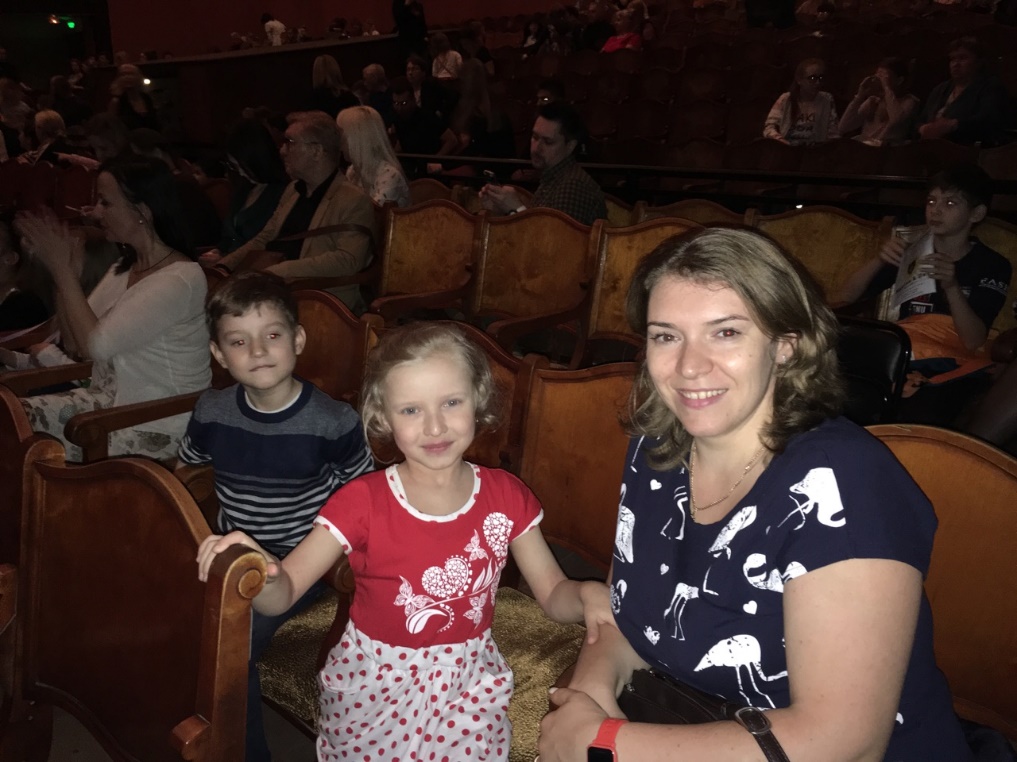 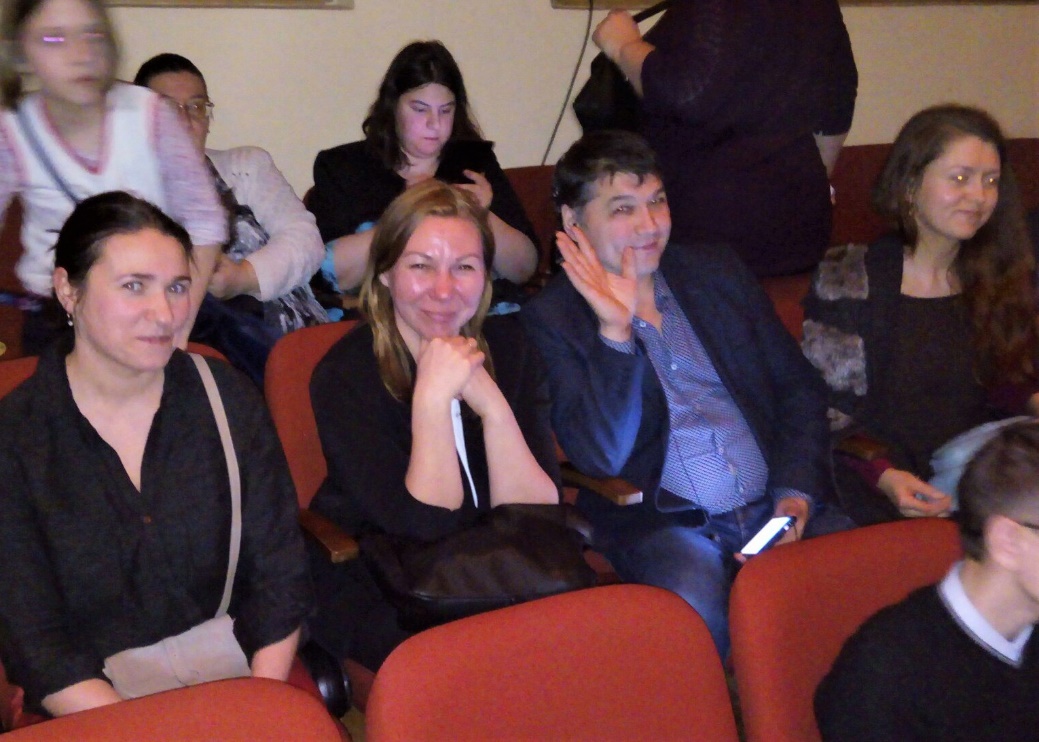 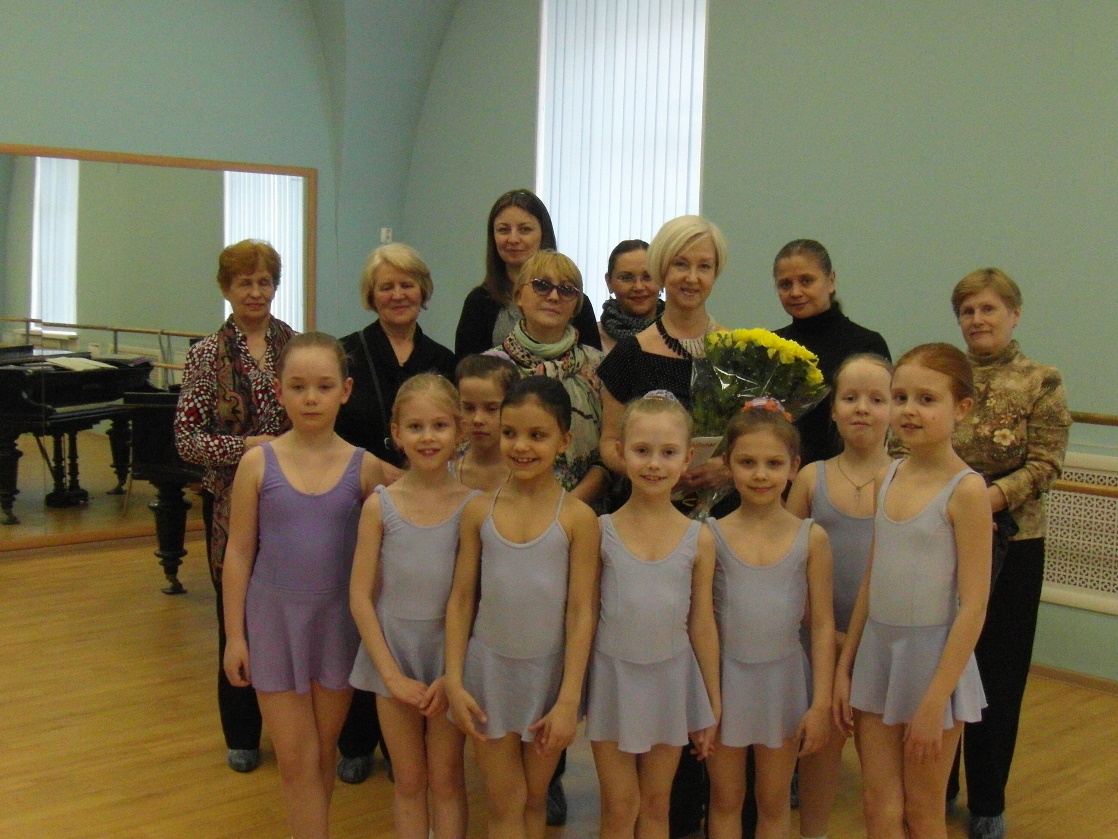 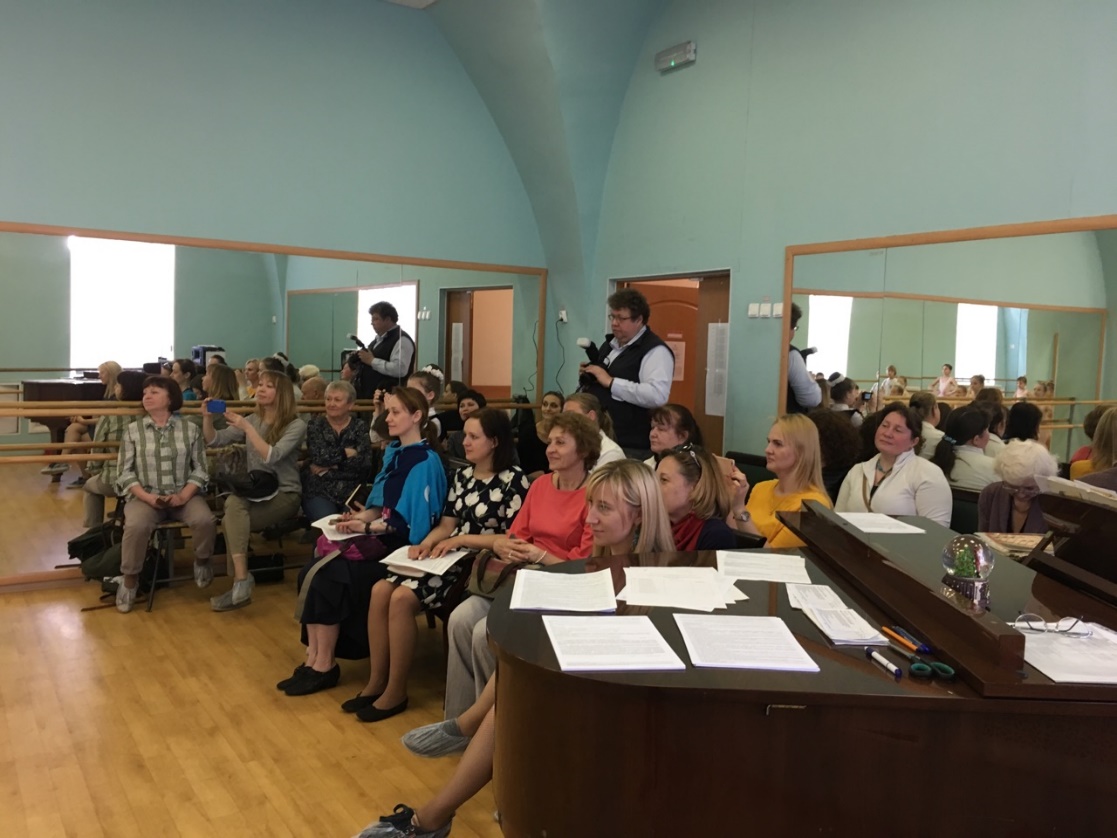 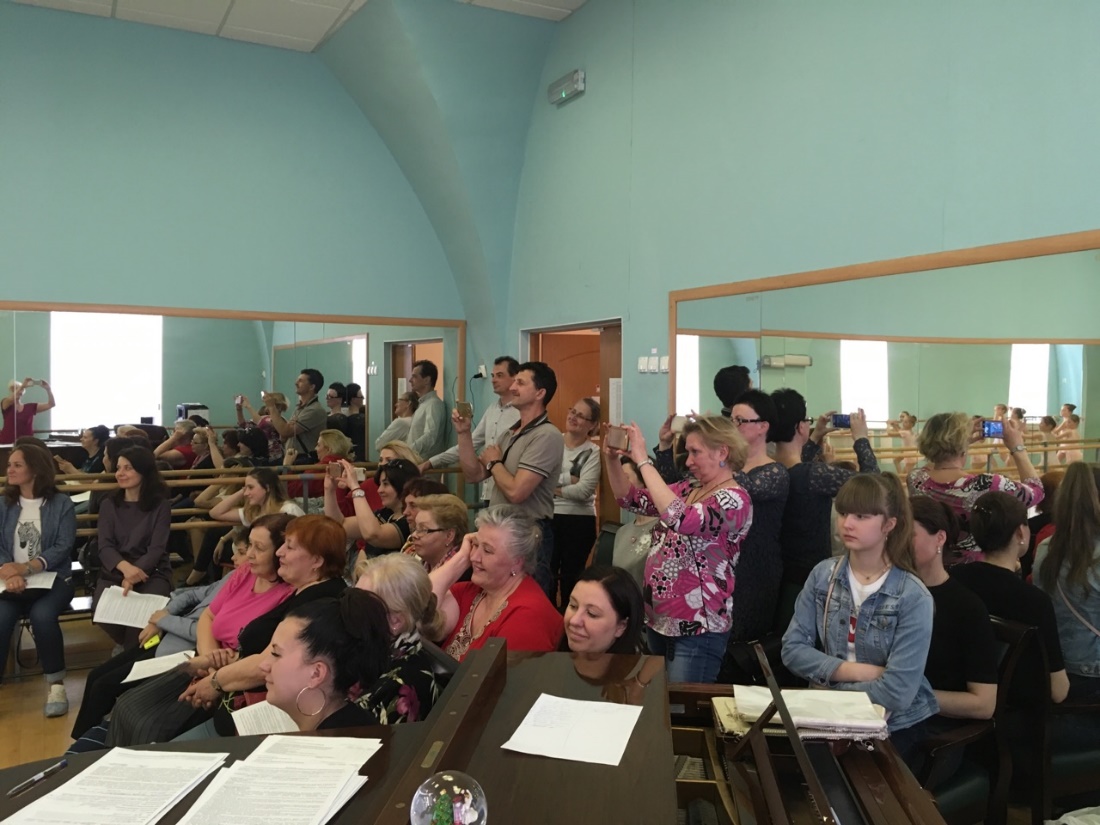 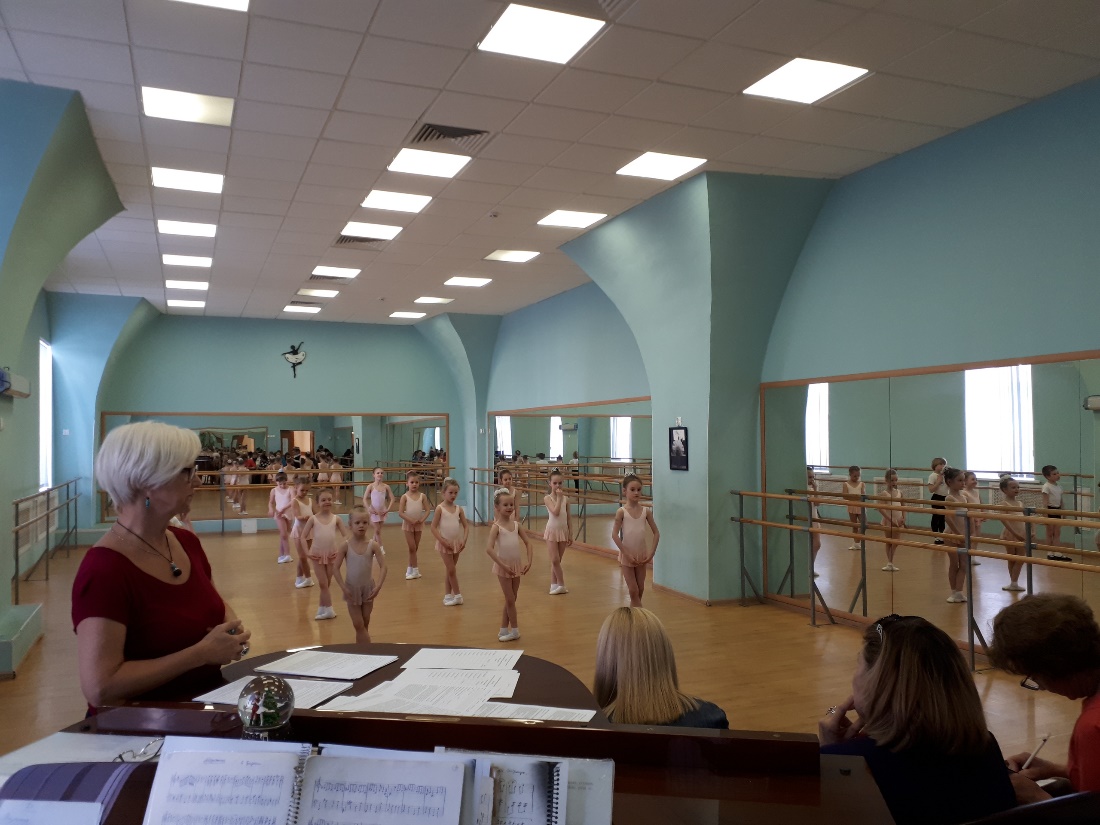 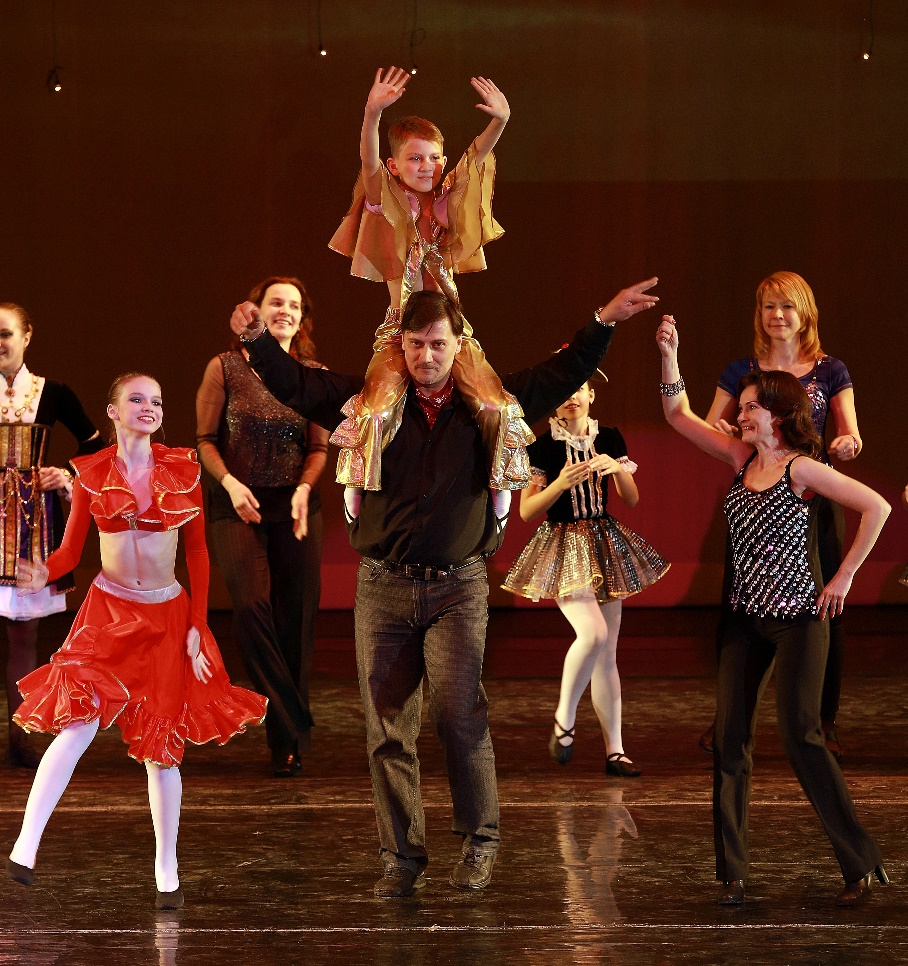 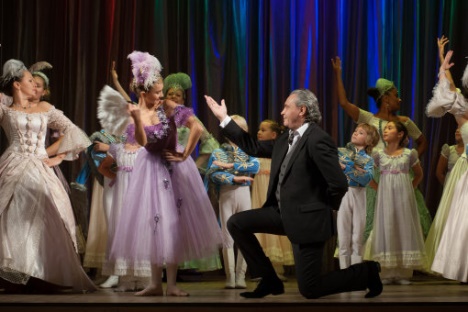 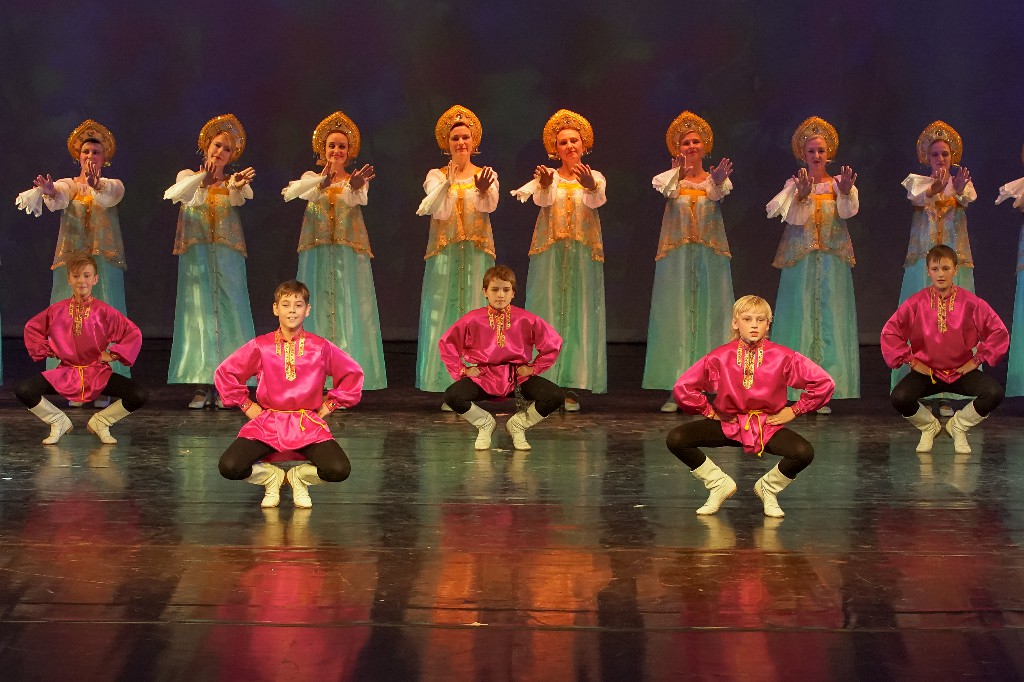 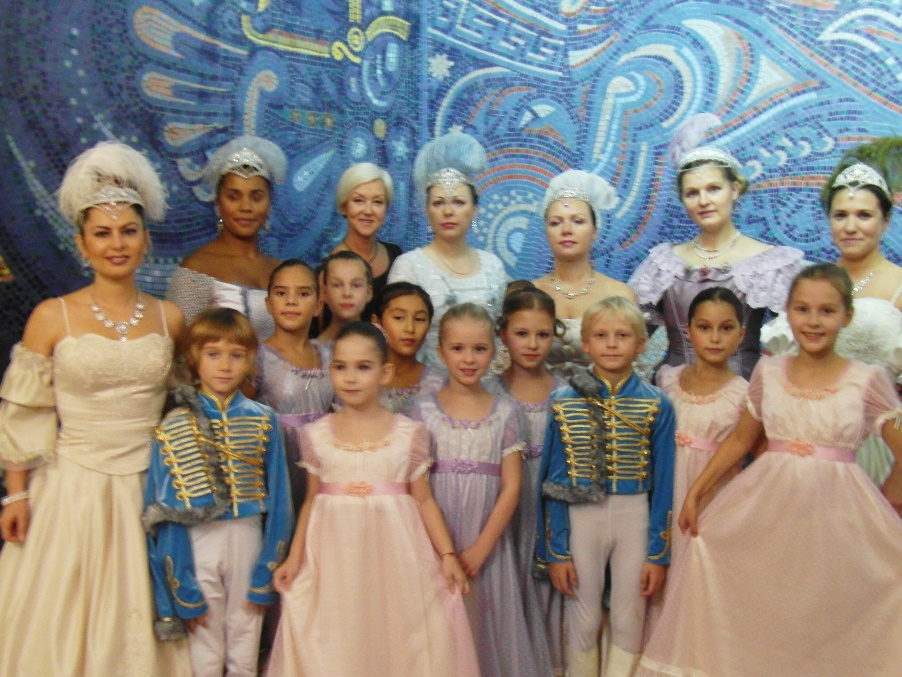 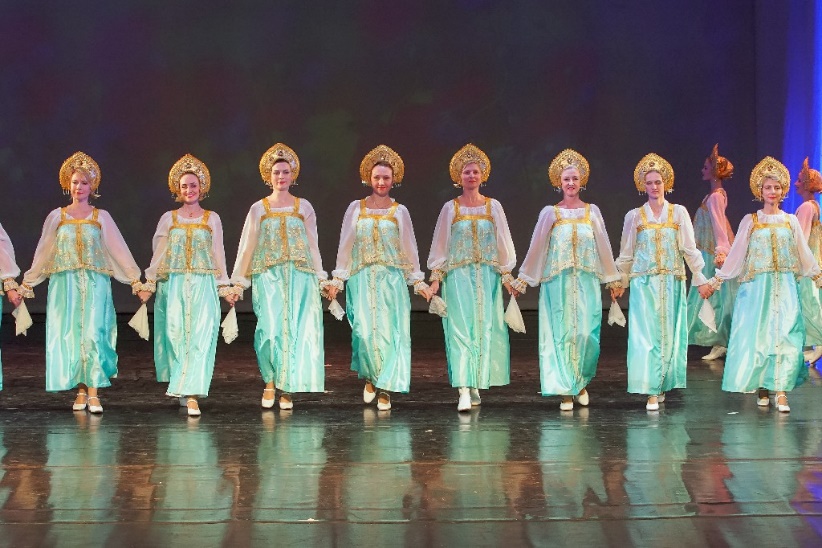 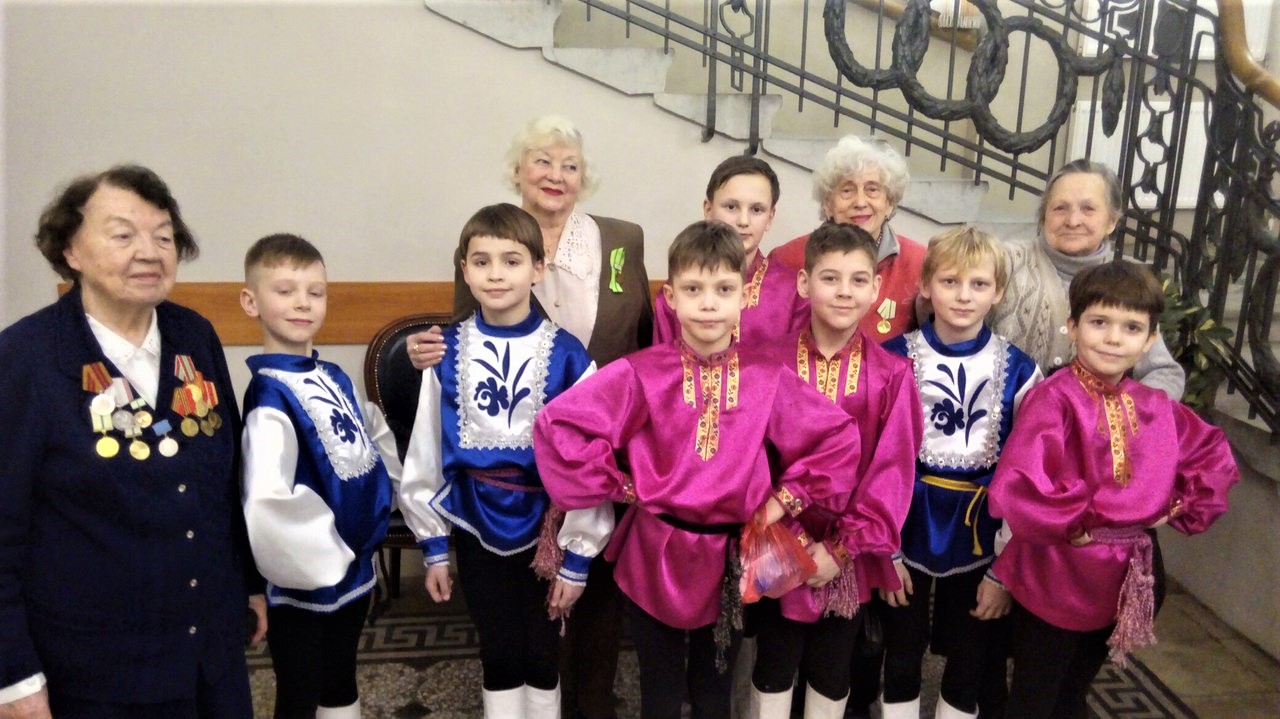 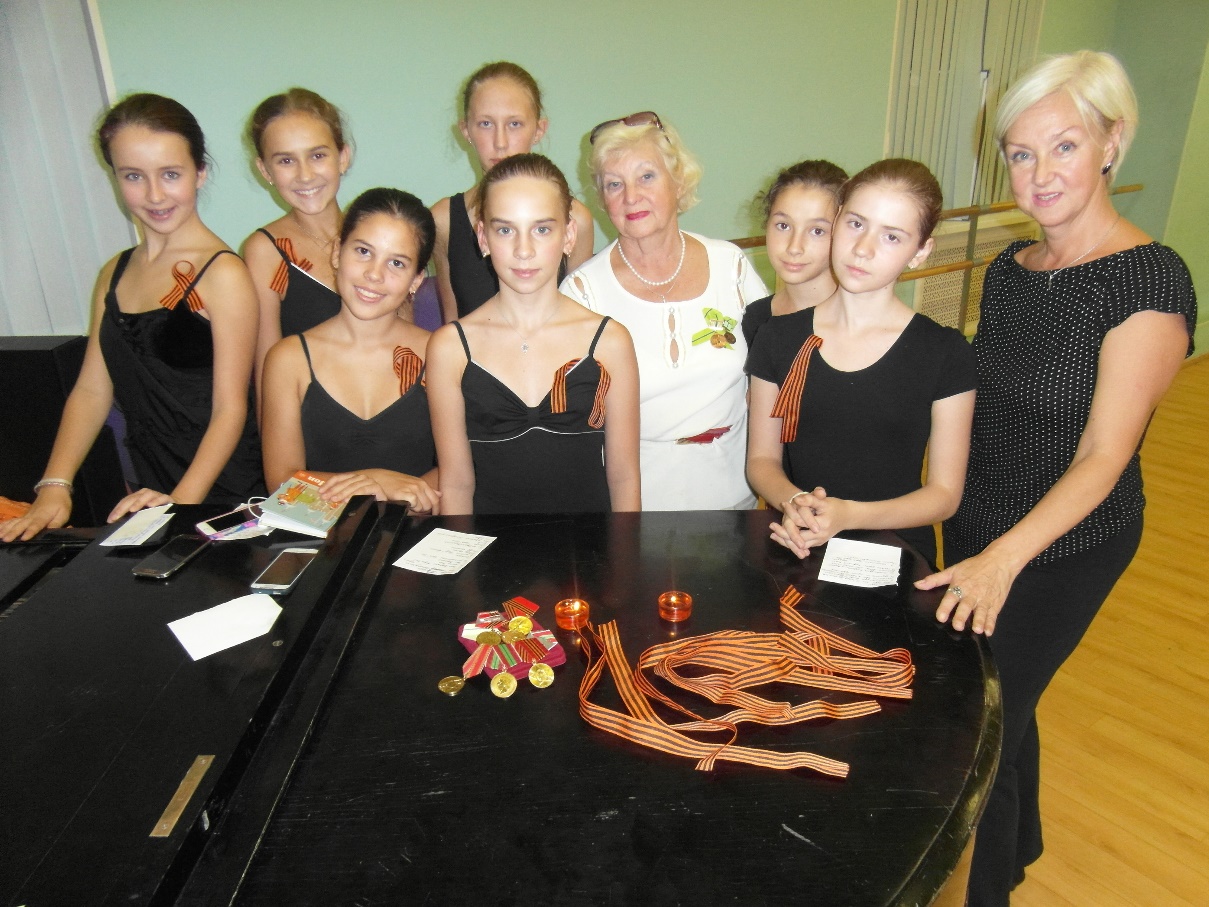 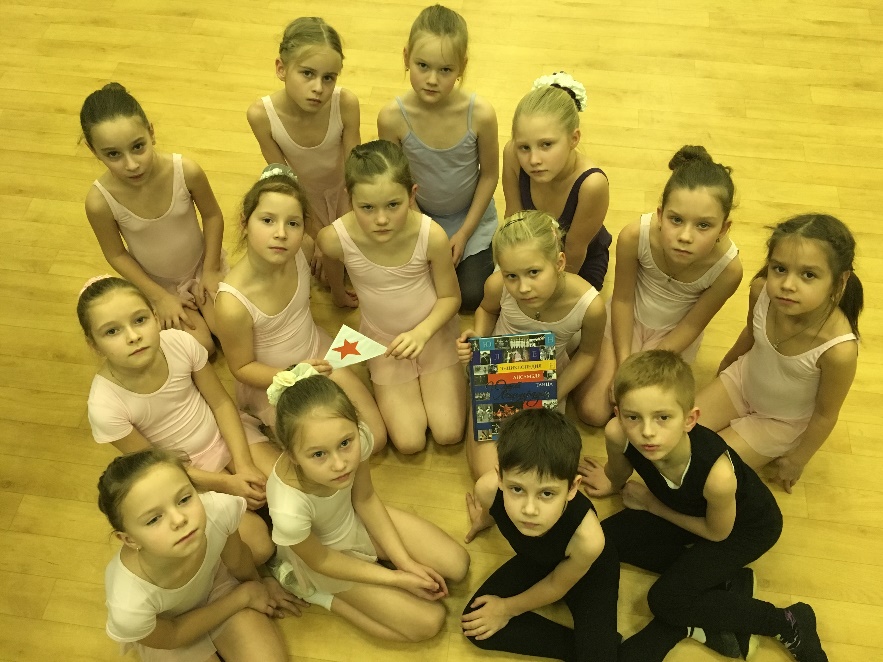